Géase
groupe d’entraînement à l’analyse de situations éducatives
M2MSI - UE5 - séances 5-6-7-8
Recommandation lecture
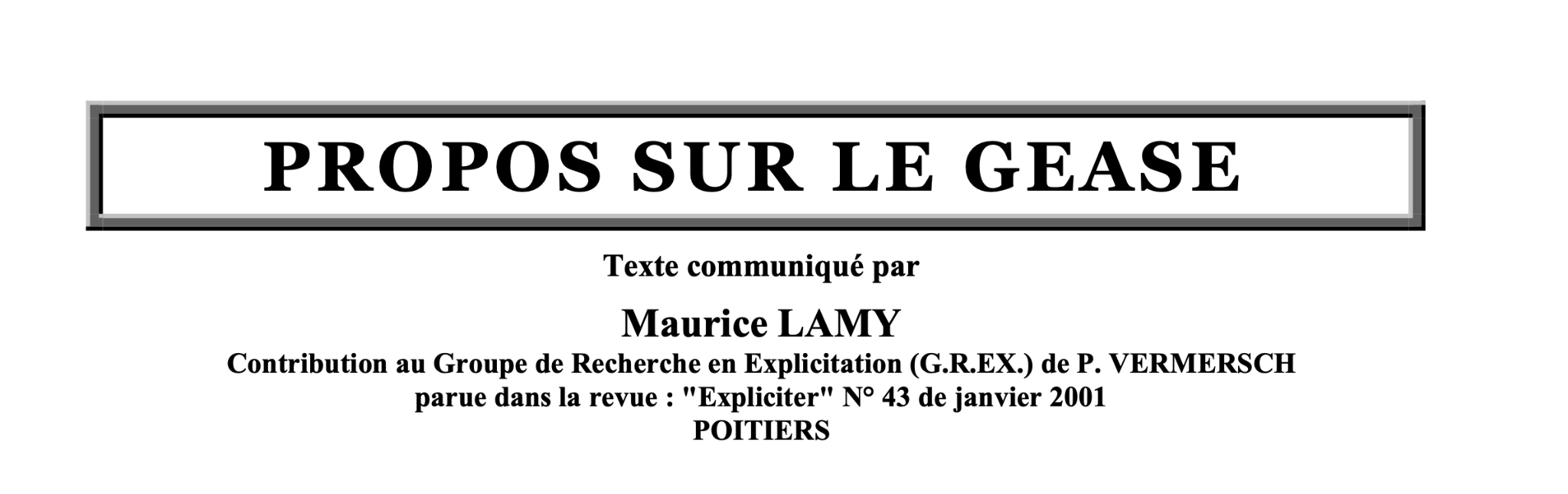 https://moodle2024.inspe-paris.fr/course/view.php?id=626
Constat
« Entre la formation des enseignants et les problèmes à résoudre, l’écart est tel que des lieux de réflexion sont devenus indispensables.” (Jacques Lévine)
Objectifs
-réfléchir sur sa pratique
-construire/consolider son identité professionnelle
-enrichir ses pratiques
Modalités
Partir des problèmes rencontrés tels que les collègues les expriment.

Une analyse collective et comparative des problématiques rencontrées par les
enseignants dans l’exercice de leurs fonctions.

Un cadre pour penser.
Le cadre - Déroulement d’une séance
-exposé d’une situation vécue par un membre du groupe (narrateur)
-questionnement par le groupe (on vise la clarification on récolte des informations complémentaires)
-hypothèses de compréhension de la situation (“ce que je comprends…”, “ça me fait penser à …”)
-propositions, pistes (“ce qui pourrait être fait…”)
-clôture (la parole au narrateur, “ce que je retiens…”)
Apports
-éclaircir sa propre pratique (verbaliser, rendre intelligible pour autrui)
-s’entraîner à analyser des situations, mieux appréhender les situations analogues
-un moment d’entraide et de partage, la constitution d’un réseau de pairs
-développer/entretenir une posture réflexive : une réflexion distanciée sur sa propre action
-enrichir ses pratiques, se ré-assurer
Conditions
volontariat - adhésion au dispositif - assiduité (stabilité du groupe)

confidentialité

non-jugement
Règles et étapes du Géase
Les règles : 
-confidentialité des échanges
-droit de non réponse du narrateur
-non jugement
-implication
Les étapes :
1- Choix de la situation
2- Narration
3- Questionnement
4- Hypothèses 
5- Conclusion
Règles et étapes du Géase
Les règles : 
-confidentialité des échanges
-droit de non réponse du narrateur
-non jugement
-implication
Les étapes :
1- Choix de la situation - tour de table : 
se présenter (parcours, contexte), évoquer son questionnement, ses difficultés éventuelles.
un participant se propose pour évoquer une situation
2- Narration
3- Questionnement
4- Hypothèses 
5- Conclusion
Règles et étapes du Géase
Les règles : 
-confidentialité des échanges
-droit de non réponse du narrateur
-non jugement
-implication
Les étapes :
1- Choix de la situation
2- Narration : 
exposer sa situation en donnant un maximum de précisions
conclure par une question au groupe
3- Questionnement
4- Hypothèses 
5- Conclusion
Règles et étapes du Géase
Les règles : 
-confidentialité des échanges
-droit de non réponse du narrateur
-non jugement
-implication
Les étapes :
1- Choix de la situation
2- Narration
3- Questionnement : 
	les participants questionnent le narrateur
	des questions à caractère informatif pour mieux comprendre (factuel)
4- Hypothèses 
5- Conclusion
Règles et étapes du Géase
Les règles : 
-confidentialité des échanges
-droit de non réponse du narrateur
-non jugement
-implication
Les étapes :
1- Choix de la situation
2- Narration
3- Questionnement
4- Hypothèses : 
	“ce que je comprends de la situation …”	
	“ça me fait penser à …”
	“pour moi, ce qui pourrait être fait …”
5- Conclusion
Règles et étapes du Géase
Les règles : 
-confidentialité des échanges
-droit de non réponse du narrateur
-non jugement
-implication
Les étapes :
1- Choix de la situation
2- Narration
3- Questionnement
4- Hypothèses 
5- Conclusion : 
la parole est redonnée au narrateur
“ce que je retiens …”